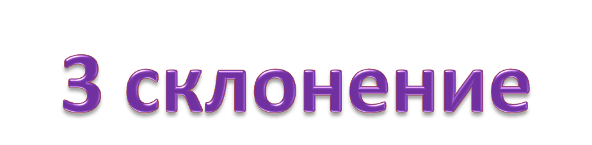 Существительным зовусь,На три склонения делюсь:1 склонение – с окончаньем – А и Я –Рода женского и мужского, друзья.2 склонение – род мужской без окончанья,А средний род – О, -Е –– плавное звучанье.
Выпишите имена существительные с безударными
 падежными окончаниями. Укажите их склонение.
Из вишни, у реки,  перед штормом, по аллее, с молоком, к земле, с дороги, в трамвае, о дедушке, на верхушке, за черёмухой, на спине,  за полем, с собакой.
Распределите слова на 2 группы.
Конь, дверь,  полынь,
огонь,  сирень, 
портфель,  мелочь, 
шампунь.
Чем похожи и чем отличаются слова в группах? Просклоняйте их.
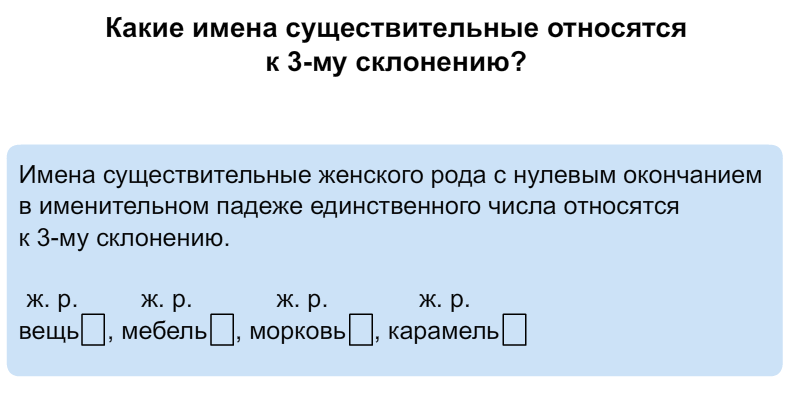 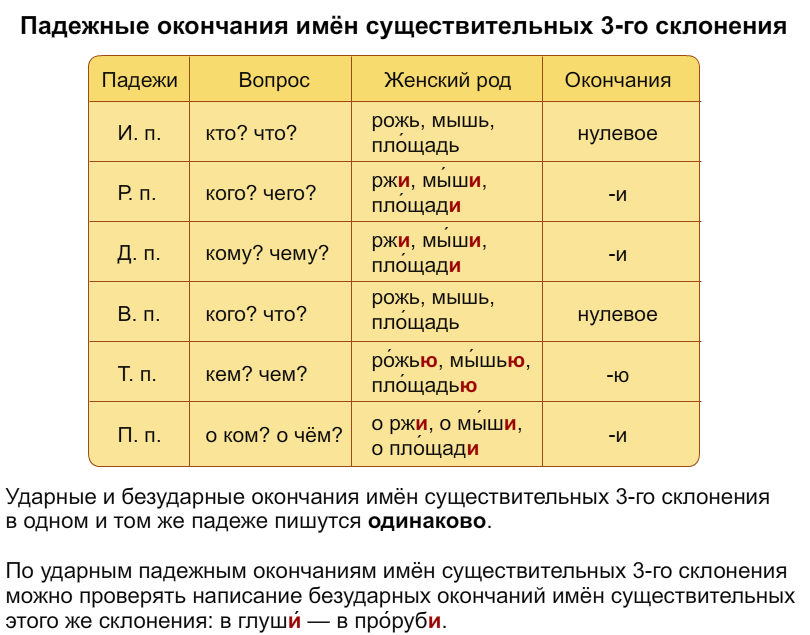 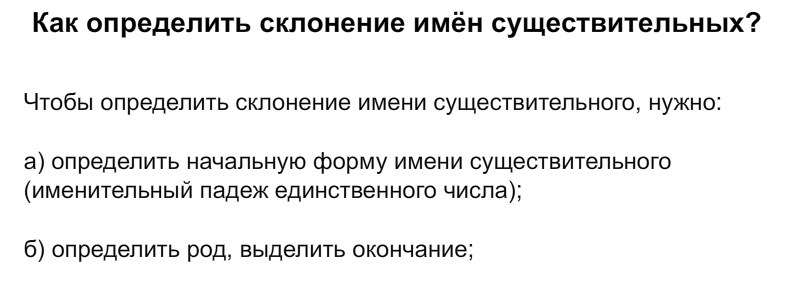 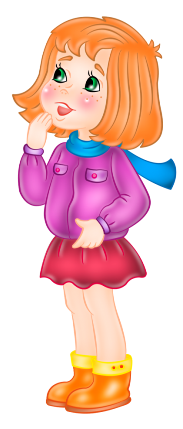 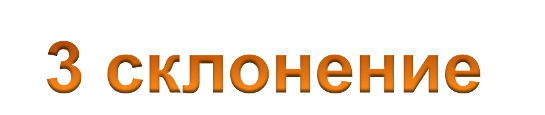 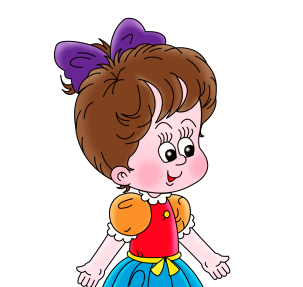 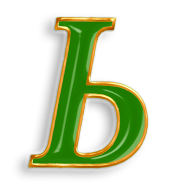 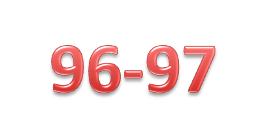 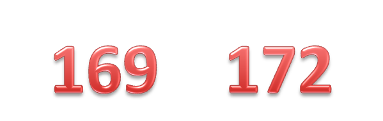 Назовите существительные 3 склонения.
Мышь, дочь, дождь, ложь, мебель, рожь,
страж, дрожь, молодёжь, глушь, чертёж,
луч,  мелочь,  сушь,  ночь, гибель,  дичь,
вещь, залежь, брешь, моль, течь, речь,
руль, постель, путь, фасоль, медаль, сон,
кровать, мать, гладь, малыш, день, кость, 
лошадь, сирень, карась, линь, гуашь, 
свиристель,  полночь, свирель, тушь, 
помощь, боль, метель, брошь, сокол,
рыба, капель.
Отгадайте загадку . Напишите транскрипцию слова.
Только за окошком 
Отпустил мороз, 
Потекли сосульки  
Бусинками слез.  
Ну, а ты, дружочек, 
Отвечай теперь -  
Под моим окошком 
Что звенит? …..
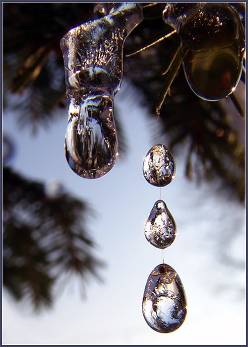 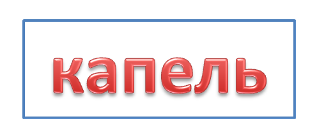 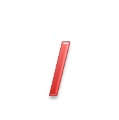 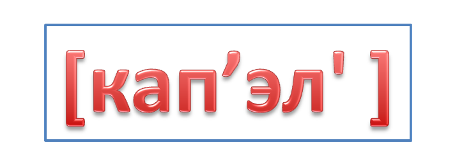 Все кругом белым-бело,Чисто поле замело.Это Зимушке постельСтелет бабушка ….
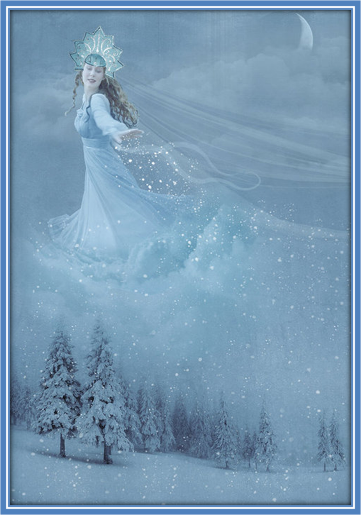 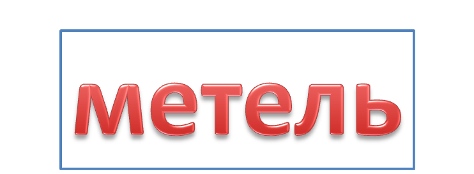 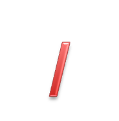 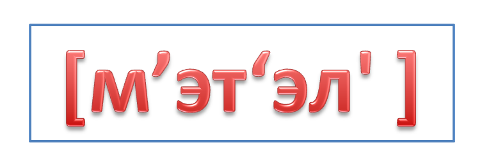 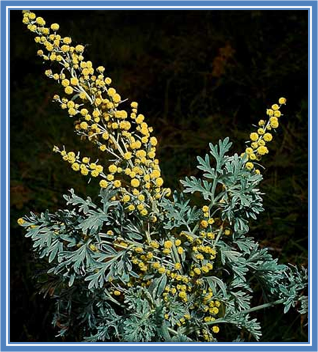 Назовите существительные 3 склонения.
Найдите лишнюю картинку.
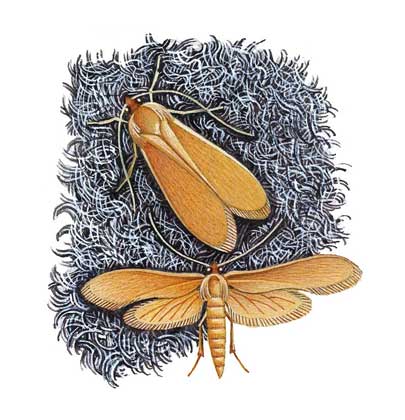 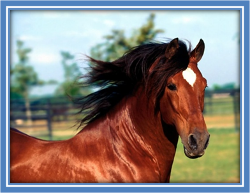 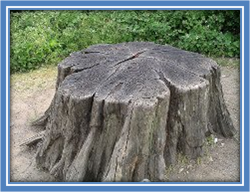 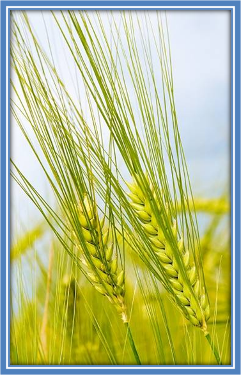 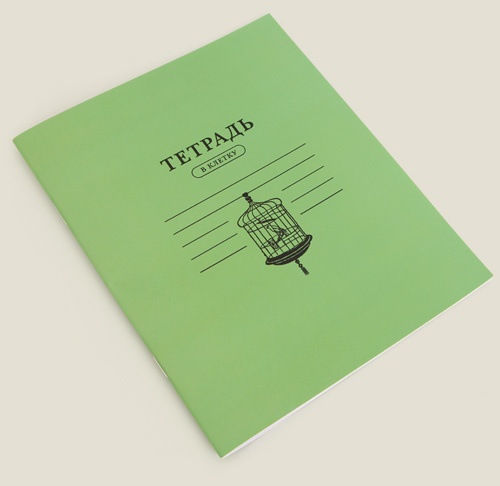 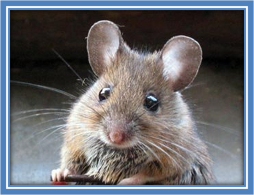 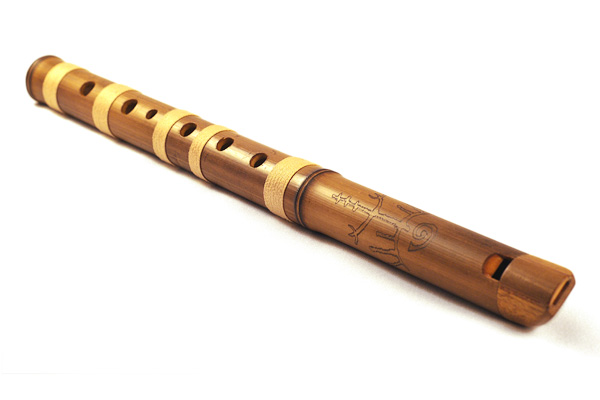 Работа в паре. Отгадайте кроссворд.
01. В огороде хоть росла, знает ноты "соль" и "фа".
02. Краски, разводимые на воде.
03. Неправда, намеренное искажение истины.
04. Культурное растение, выращиваемое в поле.
05. Промежуток времени с вечера до утра.
06. Устройства для выпечки хлеба….
07. Крупный садовый кустарник с лиловыми, белыми или розовыми душистыми соцветиями.
08. Полное молчание, безмолвие.
09. Узкое продолговатое отверстие, промежуток.
Спишите,  вставляя  пропущенные  буквы.   В  словах  с  пропущенными  буквами  выделите  корень.   Подберите  проверочные  слова. Определите склонение имён существительных.
Сп…шу  текст,  сп...шу  в  школу,  зап…вал  песню,  зап...вал  таблетку,  пос...деть  на  диване,  пос…деть  от  старости,  сл...зал  с  крыши,  сл...зал  сметану  с  блюдца,   пол...скала  бельё,   пол…скала  ребёнка.
Отгадайте метаграмму.
С Б смертельной я бываю,
С М меха я пожираю,
С Р актёру я нужна,
С С для повара важна.
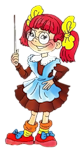 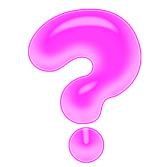 -С признаками каких имён существительных вы познакомились сегодня?
-Какие имена существительные относятся к 3-мусклонению?
-Как определить склонение имён существительных в косвенной форме?
Сегодня я узнал …
Было трудно ….
Я выполнял(а) задание …
Я понял, что …
Теперь я могу ….